GC415 – Forms & Events
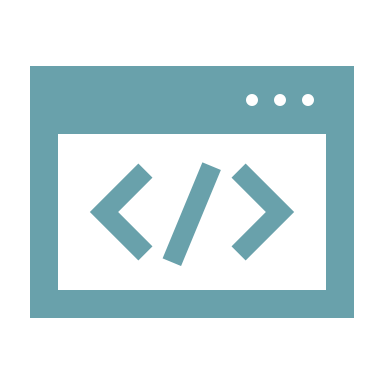 Notes in this slides are based on www.w3schools.com explination of HTML forms:
https://www.w3schools.com/html/html_form_elements.asp
Forms
Dr Ghadah Binhadba
2
Forms
An HTML form is used to collect user input. The user input is most often sent to a server for processing.




The HTML <form> element is used to create an HTML form for user input:
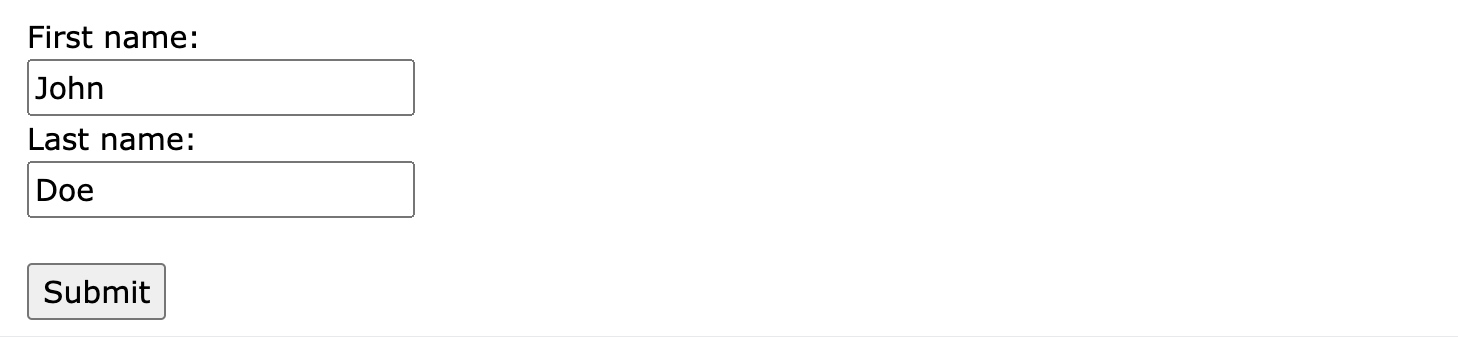 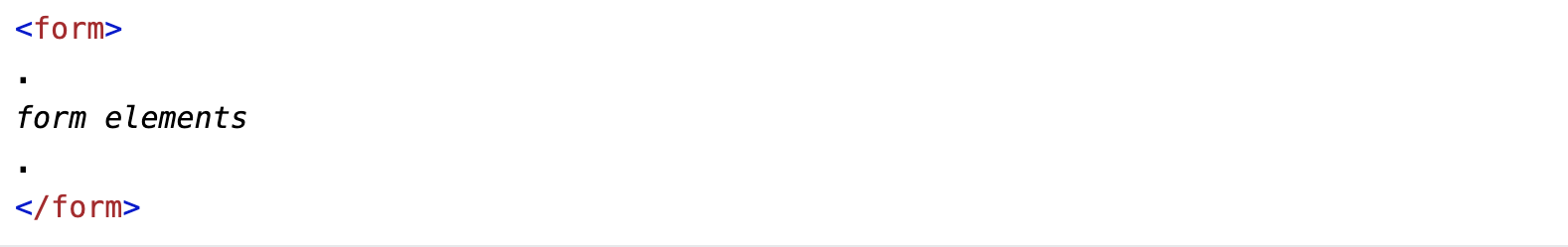 Dr Ghadah Binhadba
3
Forms: attributes
The <form> element, as any other element, has a number of attributes including:
The action attribute defines the action to be performed when the form is submitted. Normally we provide a .php file
The target attribute specifies where to display the response that is received after submitting the form.





The method attribute specifies the HTTP method to be used when submitting the form data.
The autocomplete attribute specifies whether a form should have autocomplete on or off.
The novalidate attribute is a boolean attribute. When present, it specifies that the form-data (input) should not be validated when submitted.
Dr Ghadah Binhadba
4
Forms: nested elements
The <form> element is a container for different types of input elements, such as: text fields, checkboxes, radio buttons, submit buttons, etc.
The HTML <form> element can contain one or more of the following form elements depending on the design of your form:
<input>
<label>
<select>
<textarea>
<button>
<fieldset>
<legend>
<datalist>
<output>
<option>
<optgroup>
Dr Ghadah Binhadba
5
The <input> Element
The HTML <input> element is the most used form element.
An <input> element can be displayed in many ways, depending on the type attribute. Here are some examples (click here for full list):
Dr Ghadah Binhadba
6
The <input> Element
Notice that each input field must have a name attribute to be submitted.
If the name attribute is omitted, the value of the input field will not be sent at all.
Dr Ghadah Binhadba
7
The <label> Element
The <label> tag defines a label for many form elements.
The for attribute of the <label> tag should be equal to the id attribute of the <input> element to bind them together.
See next Example
Dr Ghadah Binhadba
8
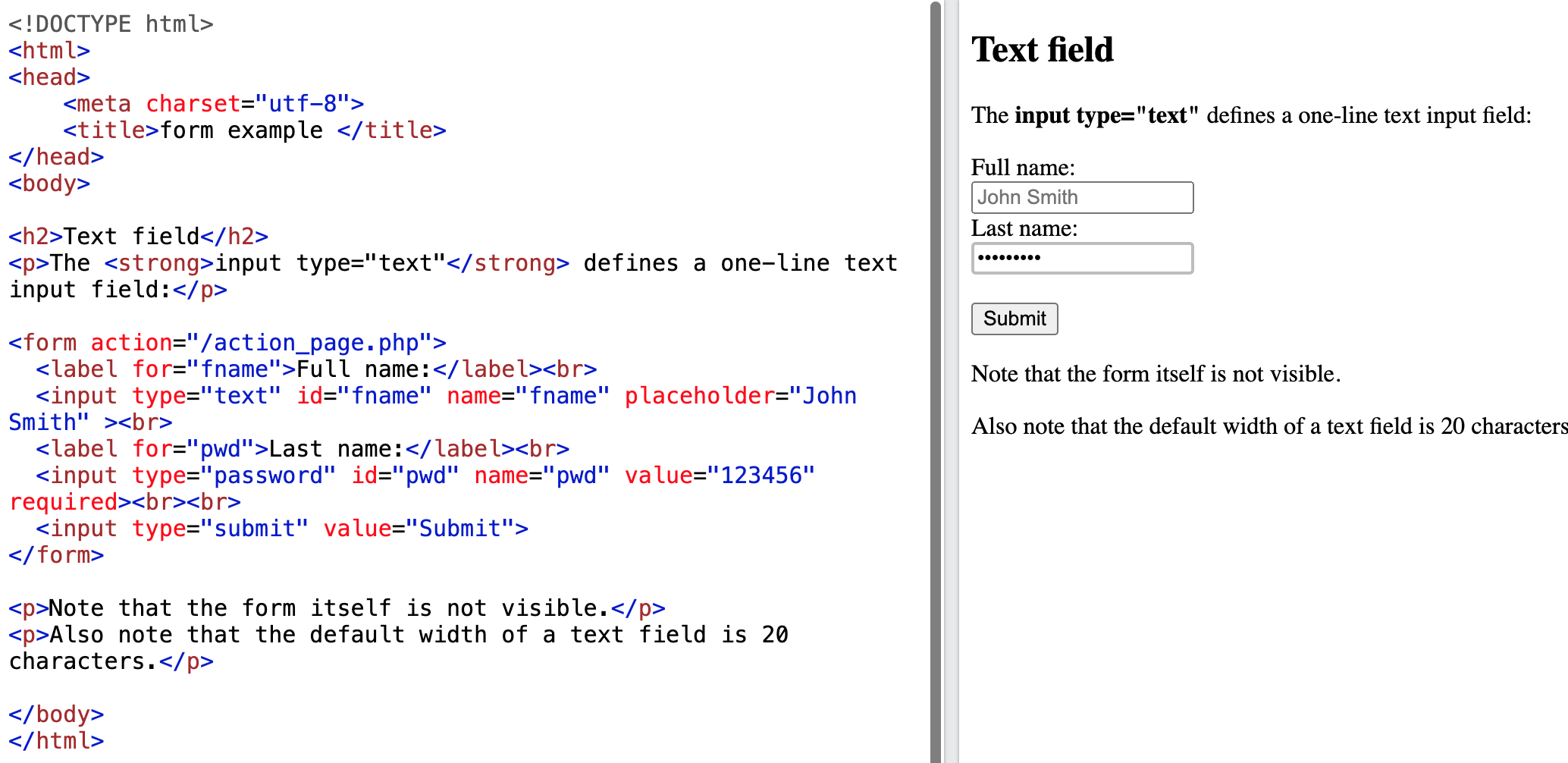 Example 3
Note: The placeholder attribute specifies a short hint that describes the expected value (type of value) of an input field. The value attribute specifies the default value of an input field.
Dr Ghadah Binhadba
9
Example 3
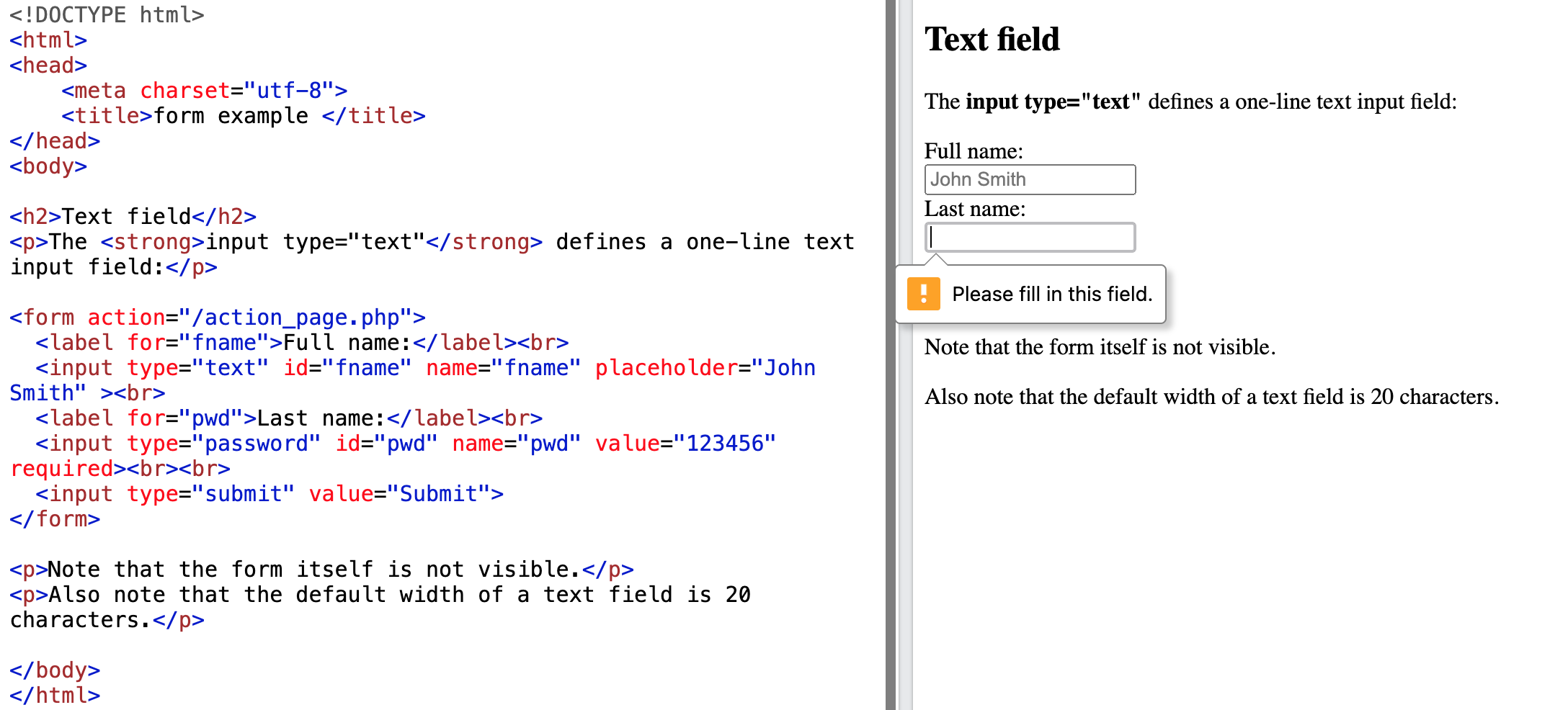 Note: The required attribute specifies that field should not be left empty
Dr Ghadah Binhadba
10
Example 4
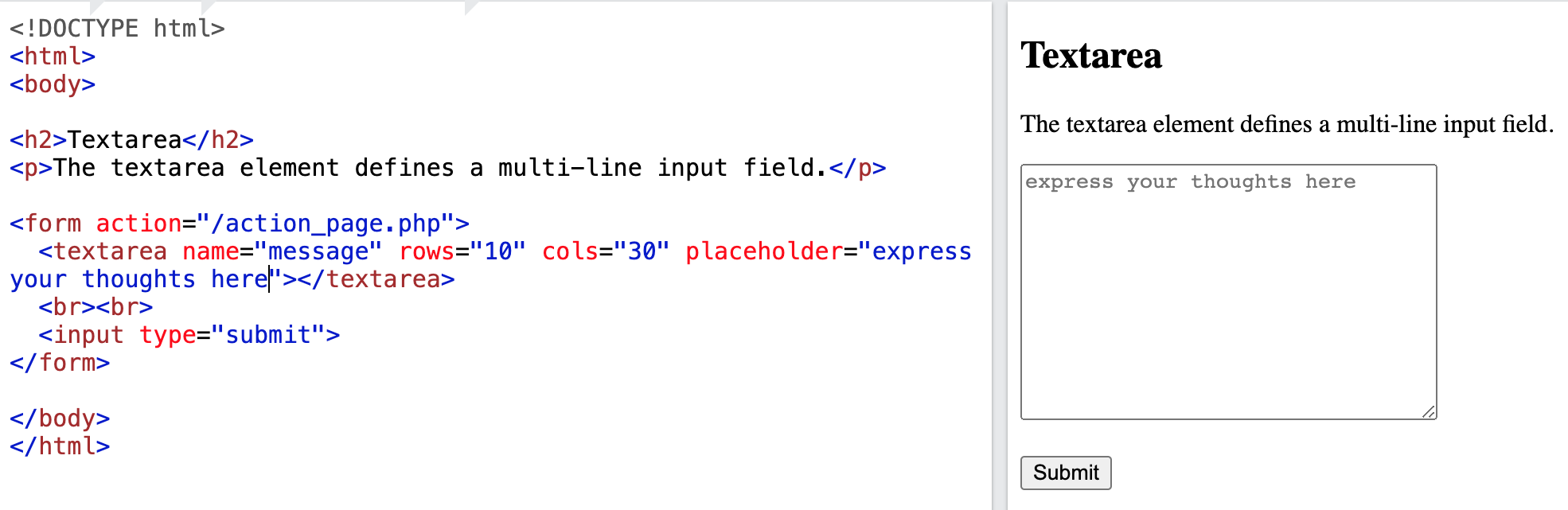 Note: The textarea element has other specific attributes such as rows and cols.
Dr Ghadah Binhadba
11
Difference between input element of type “submit” and a button element
The <input type="submit"> defines a button for submitting the form data to a form-handler.
The form-handler is typically a file on the server with a script for processing input data.
The form-handler is specified in the form's action attribute.
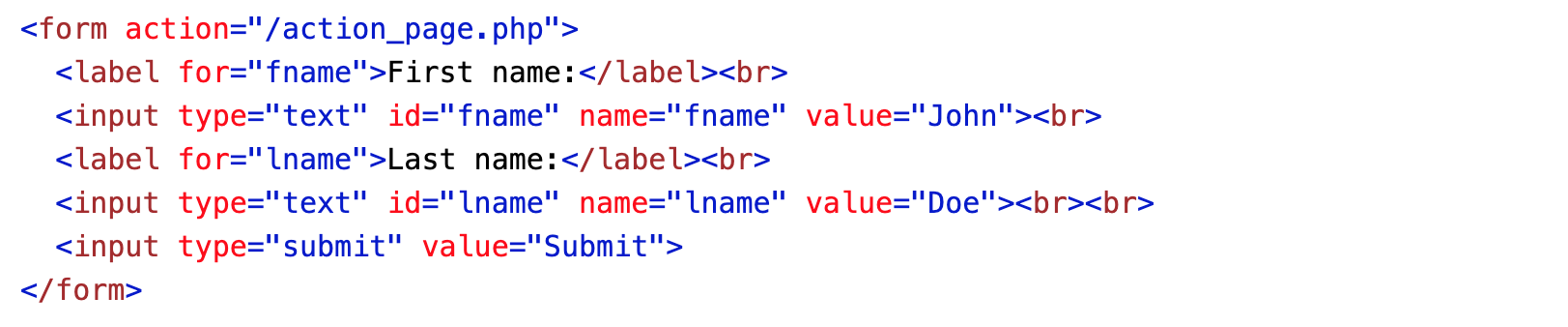 Dr Ghadah Binhadba
12
Form validation examples
specify some conditions
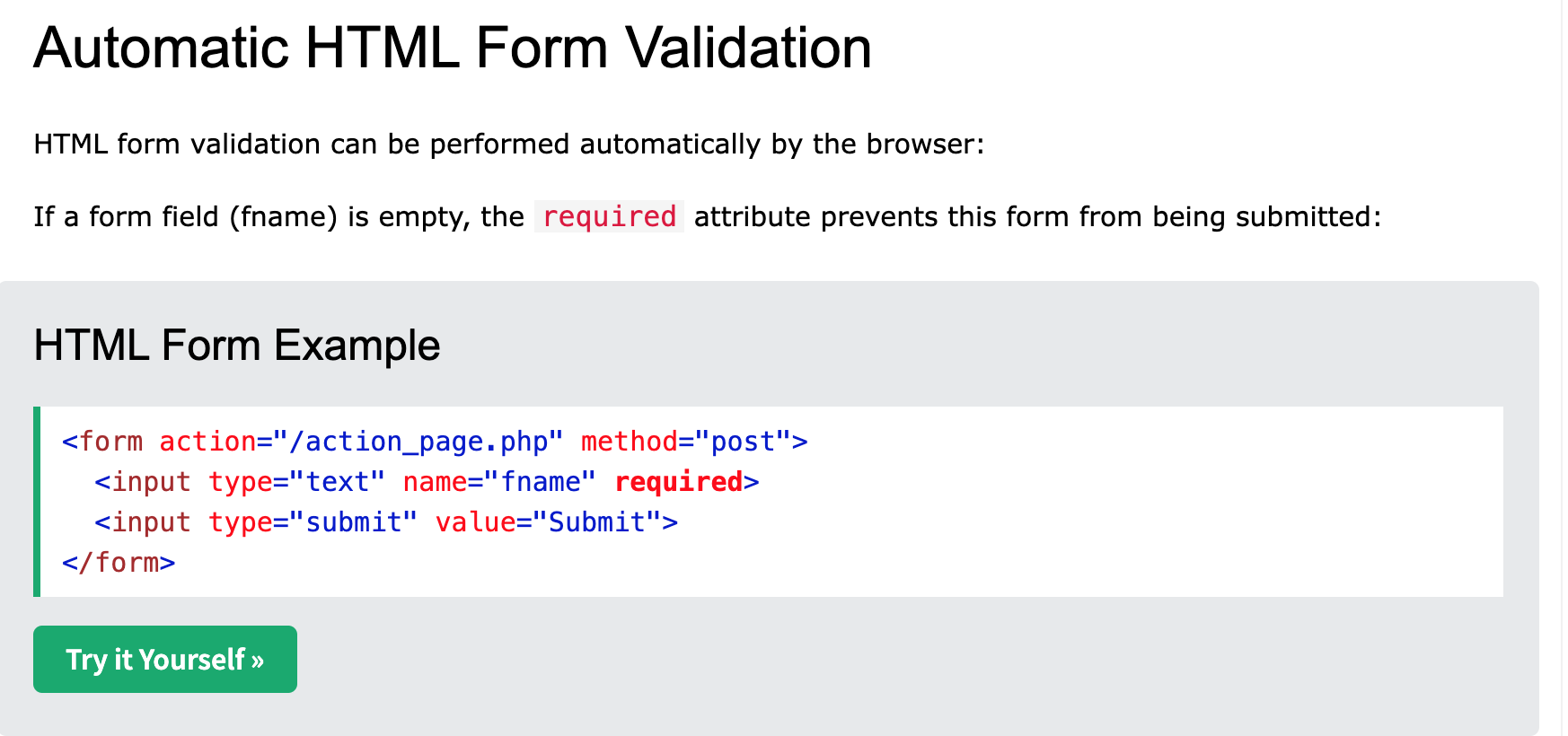 Automatic
Dr Ghadah Binhadba
13
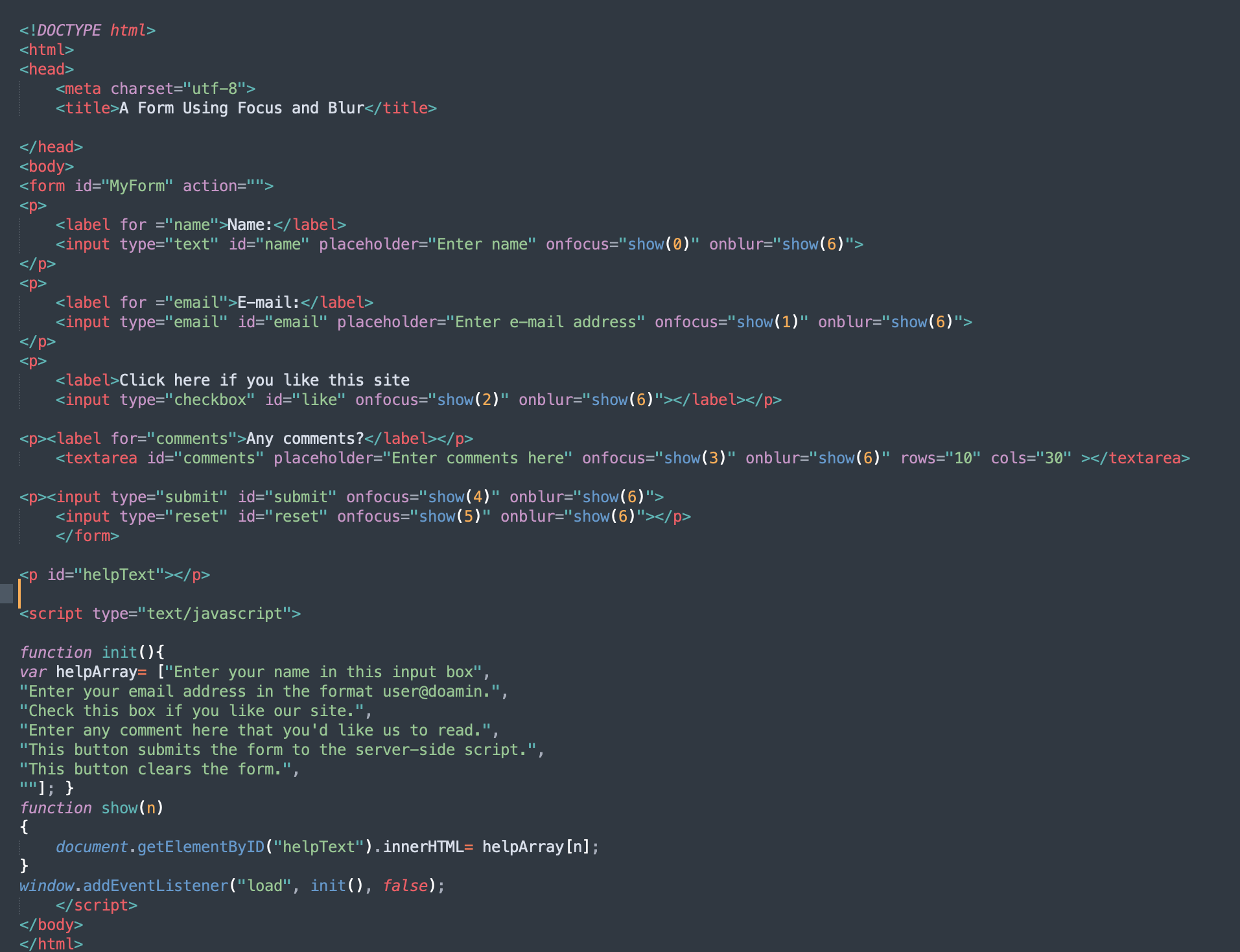 Example 1
Note: The placeholder attribute specifies a short hint that describes the expected value (type of value) of an input field. The value attribute specifies the default value of an input field.
14
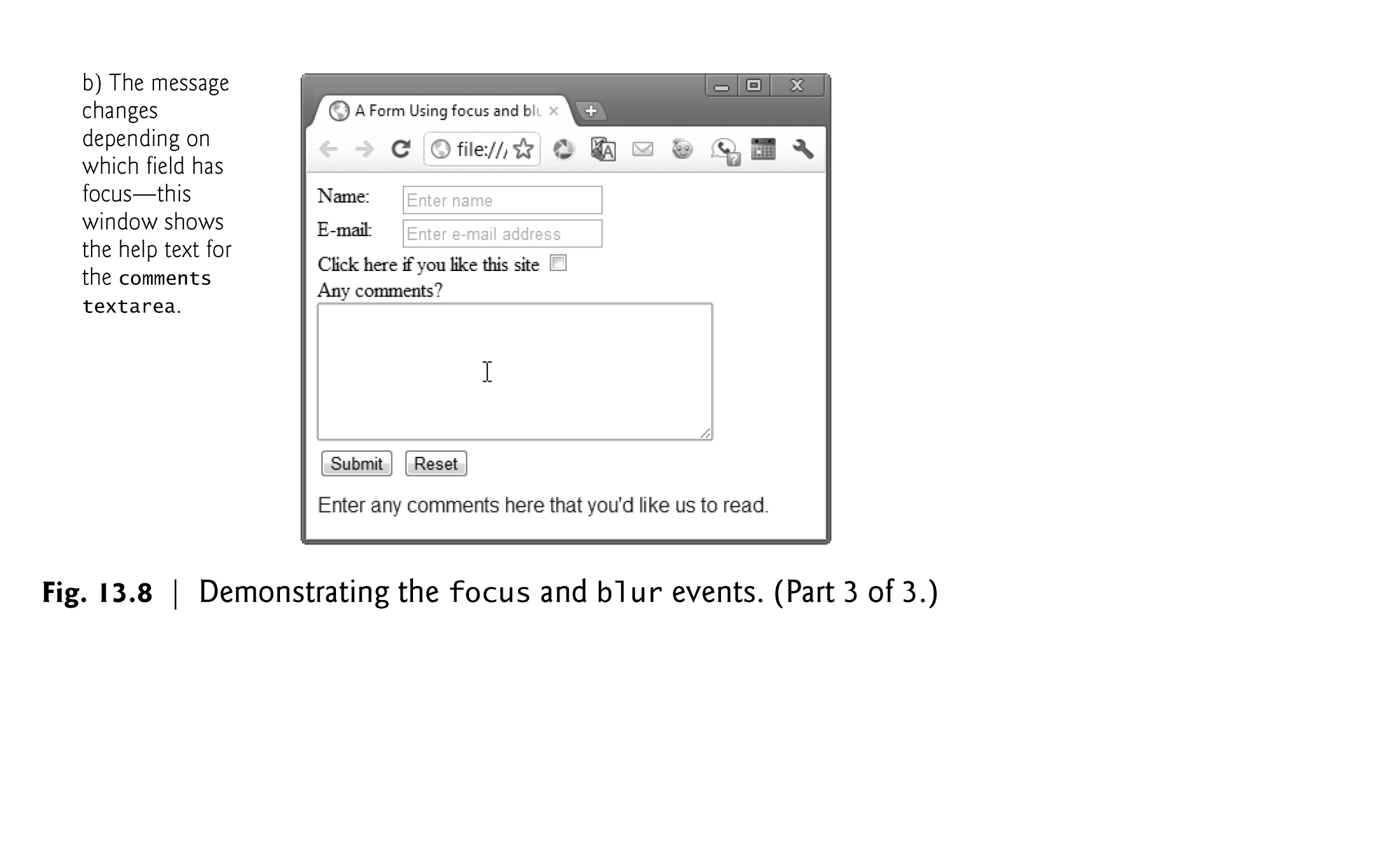 15
EVENTS
Dr Ghadah Binhadba
16
Events
JavaScript's interaction with HTML is handled through  events that occur when the user or the browser manipulates a page
Here are some examples of HTML events:
An HTML web page has finished loading
An HTML input field was changed
An HTML button was clicked
Often, when events happen, you may want to do something. Thus, events are normally used in combination with functions (see next slides), and the function will not be executed before the event occurs (such as when a user clicks a button). Such function are often called event handlers
Assigning an event handler to an event on a DOM node (a.k.a event target) is called  registering an event handler.
©1992-2012 by Pearson Education, Inc. All Rights Reserved.
https://www.w3schools.com/js/js_events.asp
*https://www.tutorialspoint.com/javascript/javascript_events.htm
Events (Cont.)
The following slide lists some common events and their descriptions.
The actual DOM event names begin with "on” (e.g. “onload”, “onclick”,etc), but depending on the way you register an event handler you might use them as they are or without the “on” (see slide 7) i.e.:
inline registering uses the version with “on” : onload, onclick, etc.
registering with the method addEventListener uses the version without the “on”: load, click, etc.
©1992-2012 by Pearson Education, Inc. All Rights Reserved.
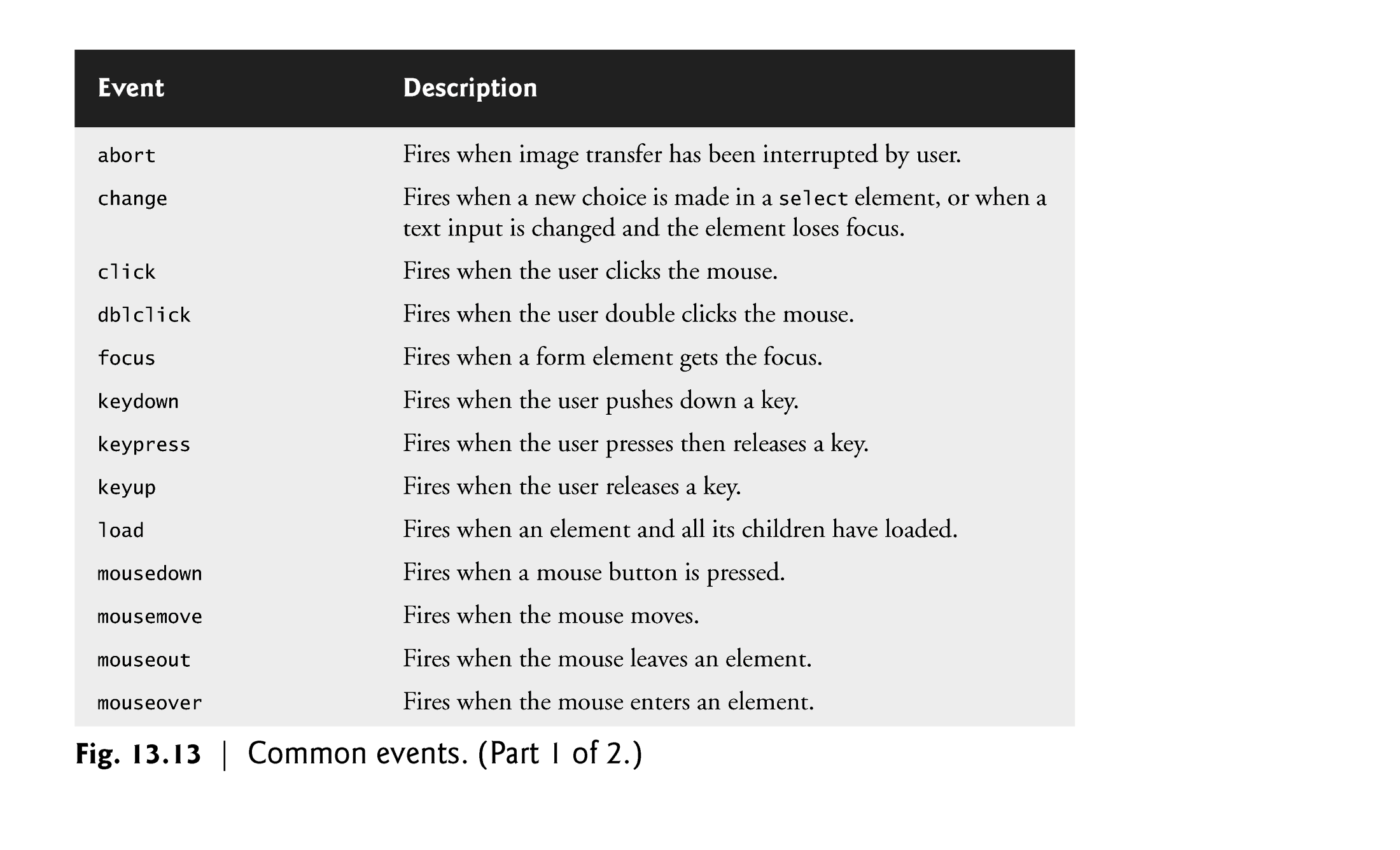 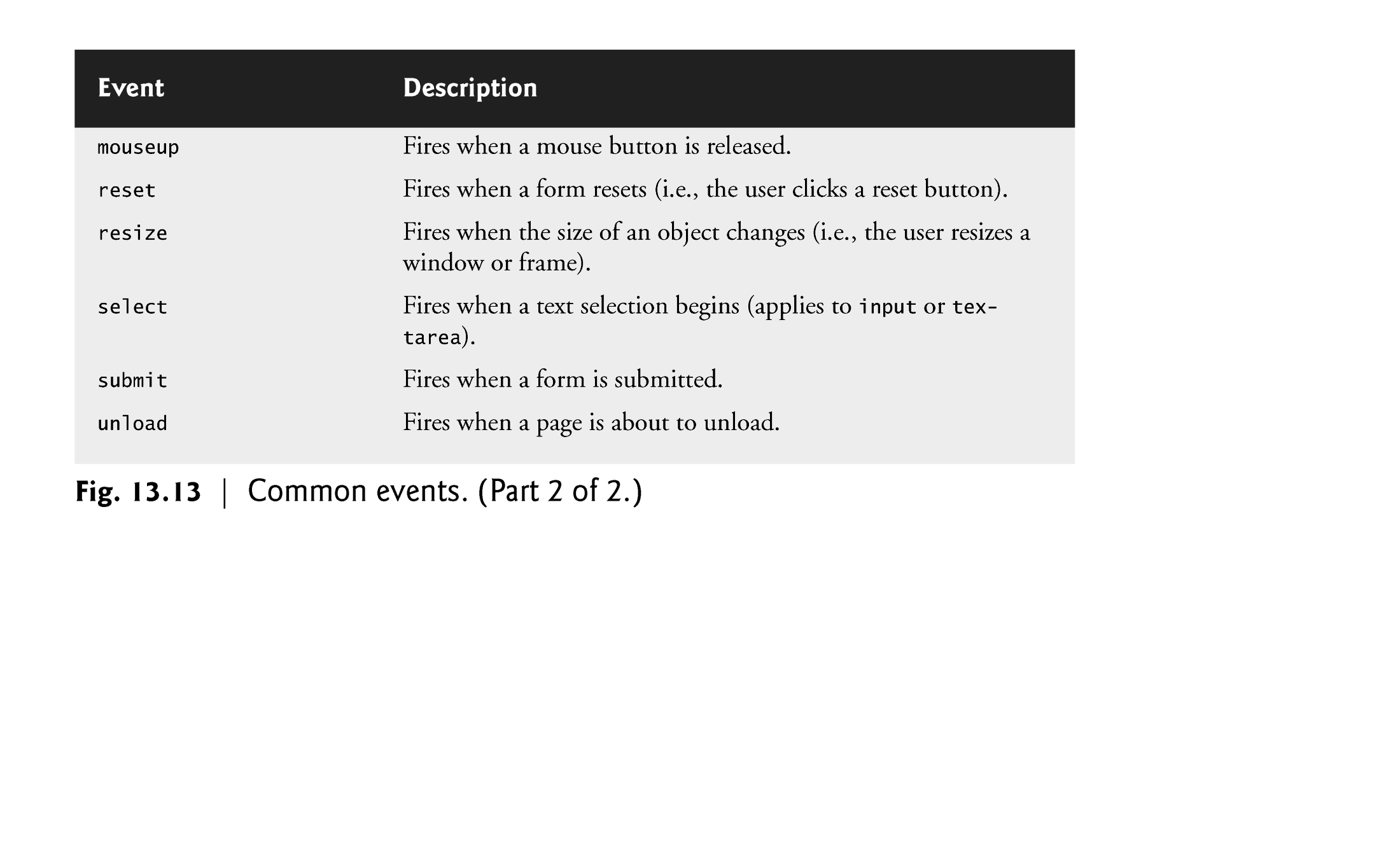 ©1992-2012 by Pearson Education, Inc. All Rights Reserved.
Events’ Targets
Events targets are most commonly DOM nodes, e.g. document, window, button, etc.
©1992-2012 by Pearson Education, Inc. All Rights Reserved.
Assigning an event handler
To add an event on a DOM node, we assign it an event handler.
Two models for registering event handlers
1 Inline model that treats events as attributes of HTML elements and their values are the event handler.
e.g.

	<body onload = “. . .”  >
	<button onclick= “. . .” id=“ok_button”>


2  Part of the script model using the addEventListener method where events and event handlers are passed as parameters 
e.g.
	document.addEventListener(“load”, ...);
	document.getElementById(“ok_button”).addEventListener(“click”, ...);
target DOM node
event
event handler
©1992-2012 by Pearson Education, Inc. All Rights Reserved.
Event handler
A handler can be some JavaScript code (See Example 1):
e.g.

	<button onclick= ‘window.alert(“Hello World”)’ id=“ok_button”>

Or, a function (see Example 2):
e.g.

	<button onclick= “sayHello()” id=“ok_button”>
	
	….
	<script ..>
	 function sayHello() {
               window.alert("Hello World");
            } 
	</script>
target DOM node
event
event handler script
©1992-2012 by Pearson Education, Inc. All Rights Reserved.
Example 1
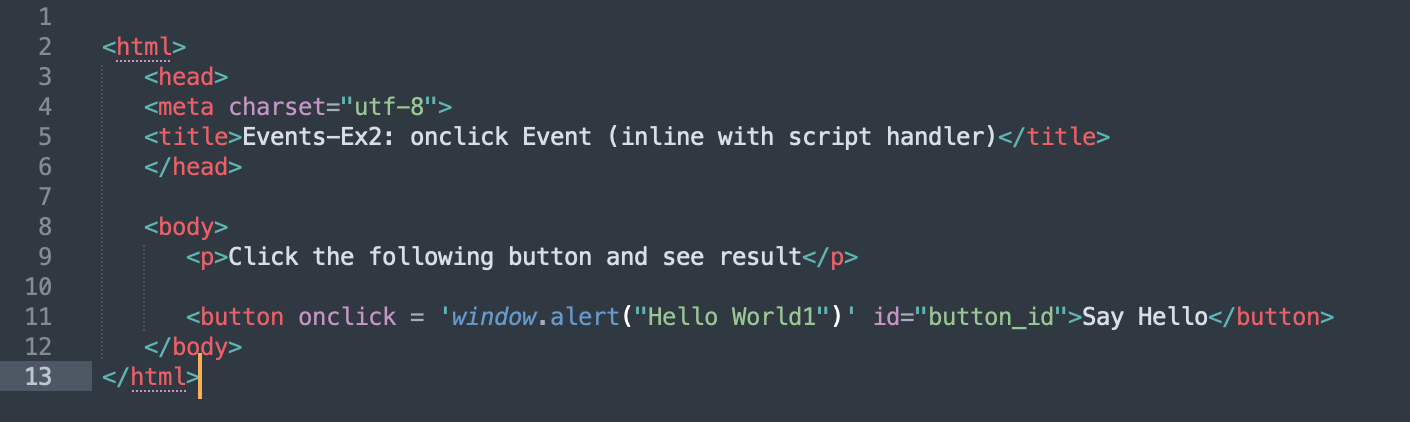 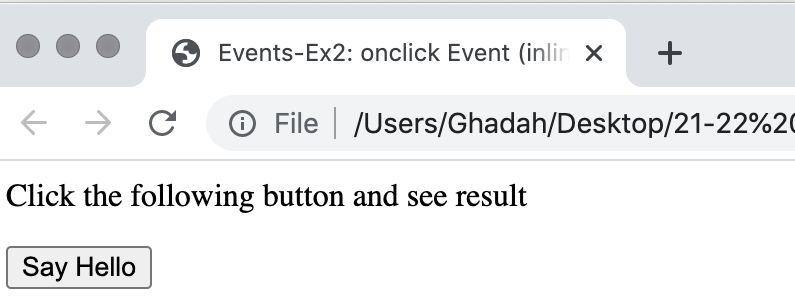 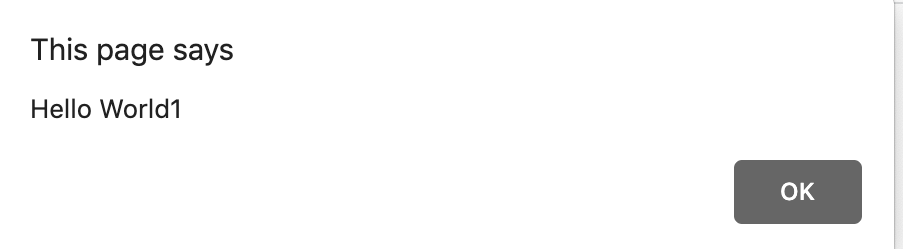 ©1992-2012 by Pearson Education, Inc. All Rights Reserved.
Example 2
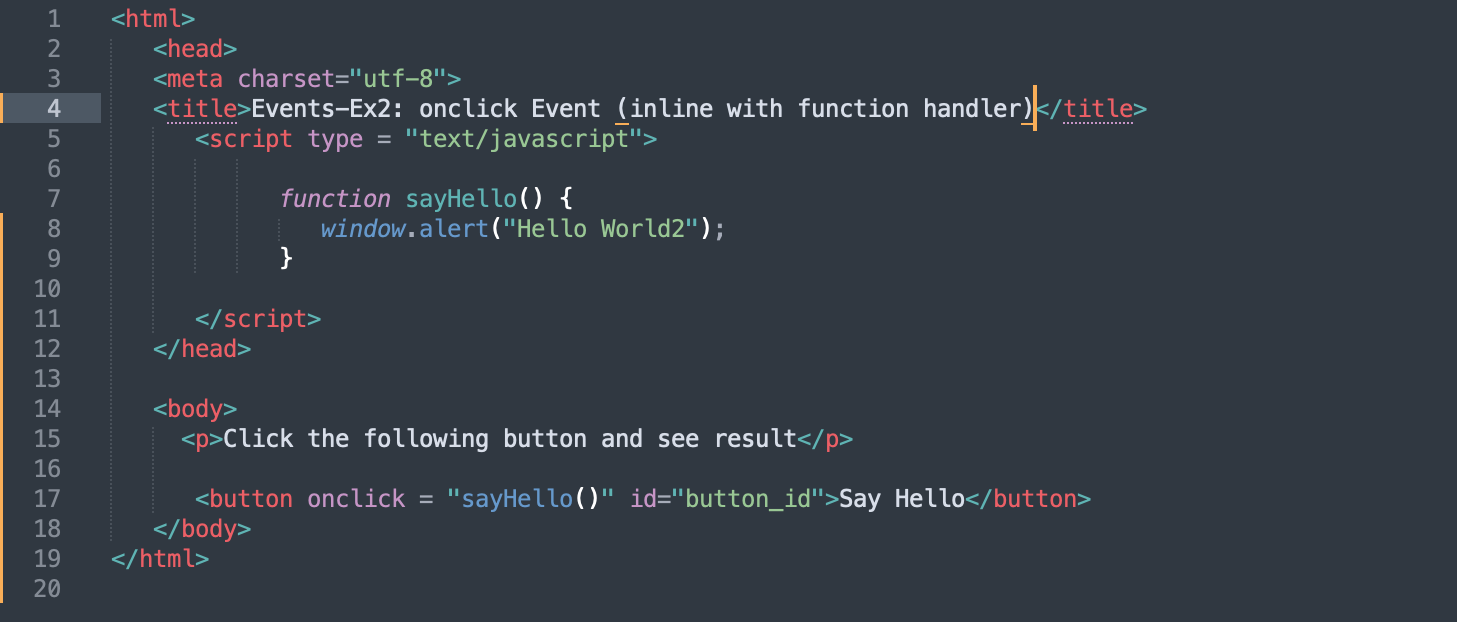 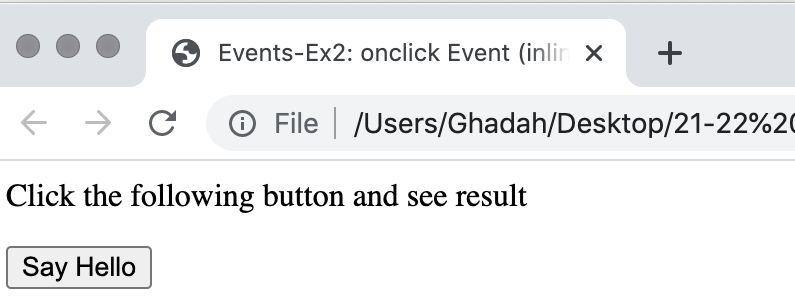 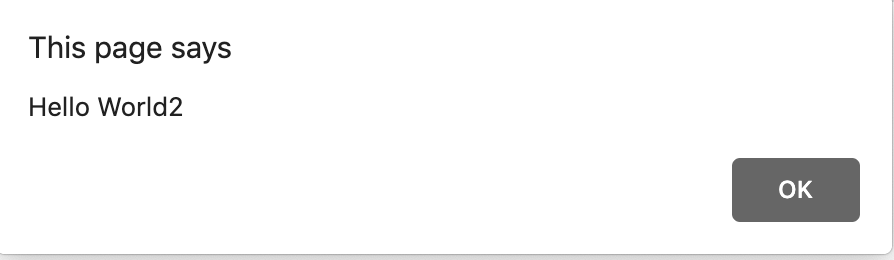 ©1992-2012 by Pearson Education, Inc. All Rights Reserved.
Example 3
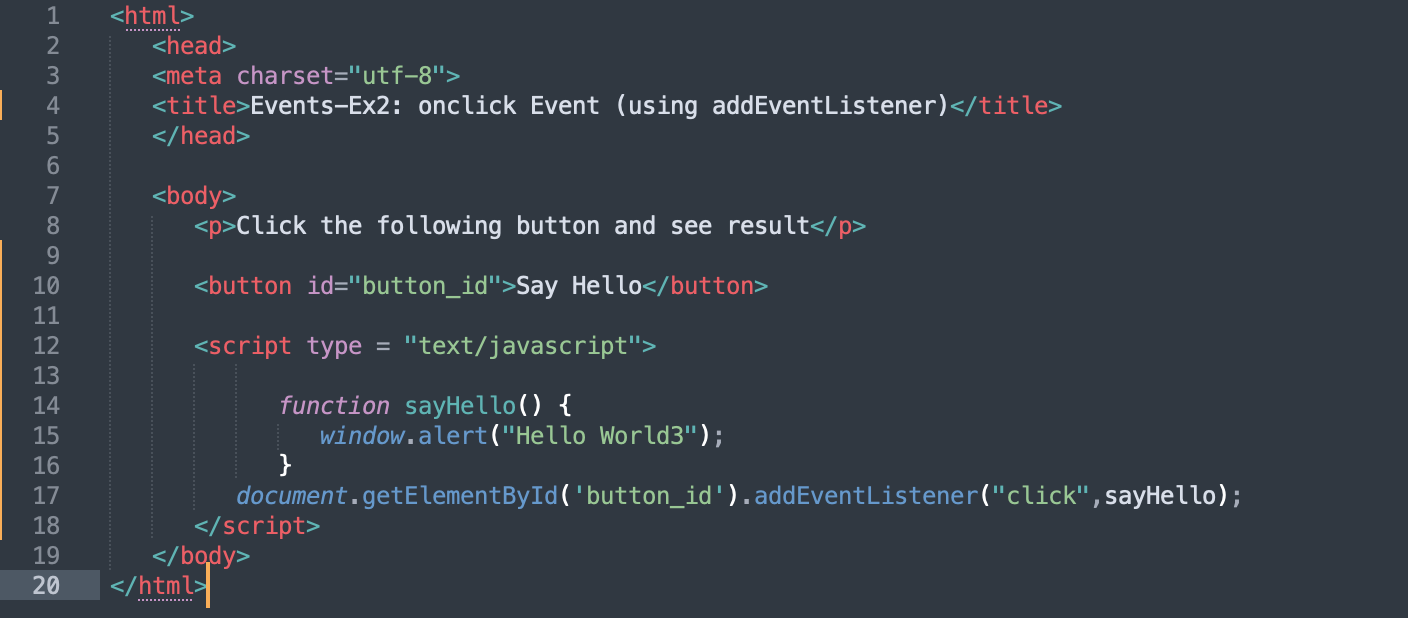 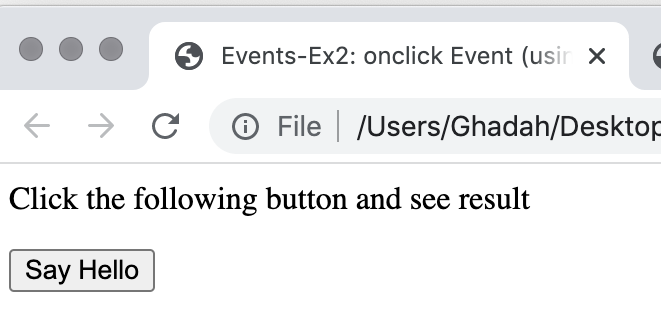 Note :It’s possible to remove an event listener by calling removeEventListener with the same arguments that you passed to addEventListener to register the event handler.
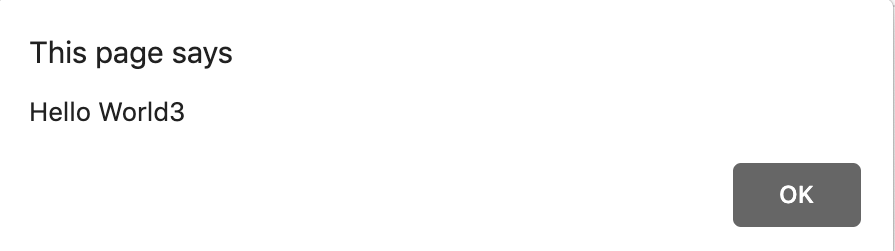 ©1992-2012 by Pearson Education, Inc. All Rights Reserved.
JavaScript Functions*
A JavaScript function is a block of code designed to perform a particular task.
A JavaScript function is executed when "something" invokes it (calls it).
Example:
function myFunction(p1, p2) {  return p1 * p2;   // The function returns the product of p1 and p2}
©1992-2012 by Pearson Education, Inc. All Rights Reserved.
*https://www.w3schools.com/js/js_functions.asp
JavaScript Functions Syntax*
A JavaScript function is defined with the function keyword, followed by a name, followed by parentheses ( ).
Function names follow the same naming rules as variables.
The parentheses may include parameter names separated by commas:e.g. (parameter1, parameter2, ...)
The code to be executed, by the function, is placed inside curly brackets: { }
function name(parameter1, parameter2, parameter3) {  // code to be executed}
©1992-2012 by Pearson Education, Inc. All Rights Reserved.
*https://www.w3schools.com/js/js_functions.asp
JavaScript Functions Parameters vs Arguments*
Function parameters are listed inside the parentheses () in the function definition.
Function arguments are the values received by the function when it is invoked.
Inside the function, the arguments (the parameters) behave as local variables.
©1992-2012 by Pearson Education, Inc. All Rights Reserved.
*https://www.w3schools.com/js/js_functions.asp
JavaScript Functions Call and Return*
The code inside the function will execute when "something"  (calls) the function:
When an event occurs (when a user clicks a button)
When it is invoked (called) from JavaScript code
Automatically (self invoked)
When JavaScript reaches a return statement, the function will stop executing.
If the function was called by a statement, JavaScript will "return" to execute the code after the invoking statement.
Functions often compute a return value. The return value is "returned" back to the "caller"
©1992-2012 by Pearson Education, Inc. All Rights Reserved.
*https://www.w3schools.com/js/js_functions.asp
Reviewing the load Event
The window object’s load event fires when the window finishes loading successfully (i.e. all its children are loaded and all external files referenced by the page are loaded)
Every DOM element has a load event, but it’s most commonly used on the window object. 
The next example, Example 4, reviews the load event. 
The load event’s handler creates an interval timer that updates a span with the number of seconds that have elapsed since the document was loaded. The document’s paragraph contains the span.
©1992-2012 by Pearson Education, Inc. All Rights Reserved.
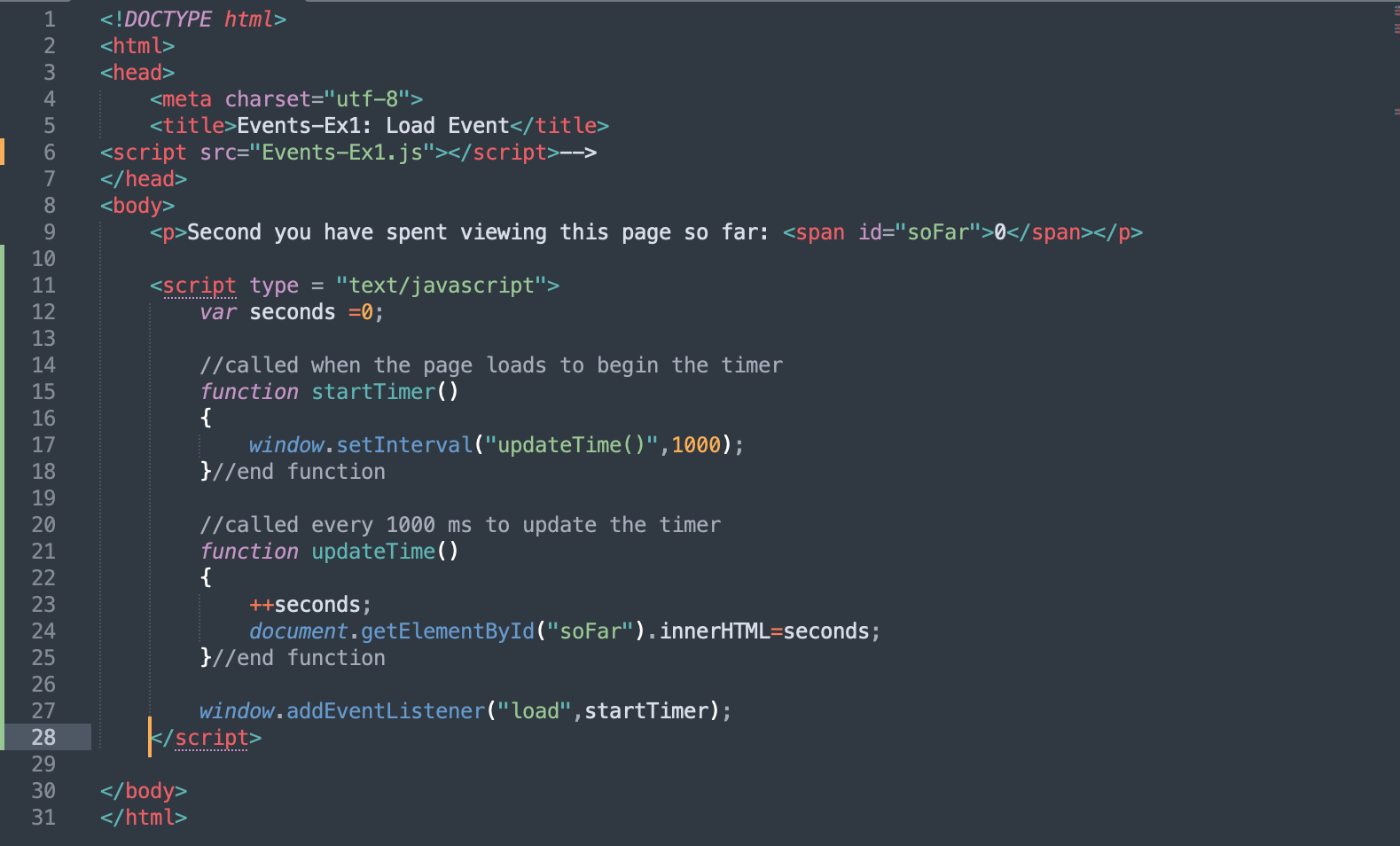 Example 4
©1992-2012 by Pearson Education, Inc. All Rights Reserved.
Example 4
©1992-2012 by Pearson Education, Inc. All Rights Reserved.
Rollovers with mouseover and mouseout events
When the mouse cursor enters an element, an mouseover event occurs for that element
When the mouse cursor leaves the element, a mouseout event occurs for that element
Creating an Image object and setting its src property preloads the image
©1992-2012 by Pearson Education, Inc. All Rights Reserved.
Example 5
©1992-2012 by Pearson Education, Inc. All Rights Reserved.
Example’s link
Form Processing with focus and blur
focus event fires when an element gains focus 
i.e., when the user clicks a form field or uses the Tab key to move between form elements
blur fires when an element loses focus
i.e., when another control gains the focus
See Example 6
©1992-2012 by Pearson Education, Inc. All Rights Reserved.
Example 6
©1992-2012 by Pearson Education, Inc. All Rights Reserved.
Example’s link